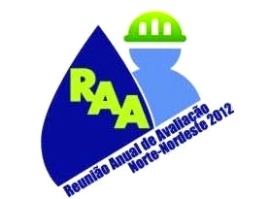 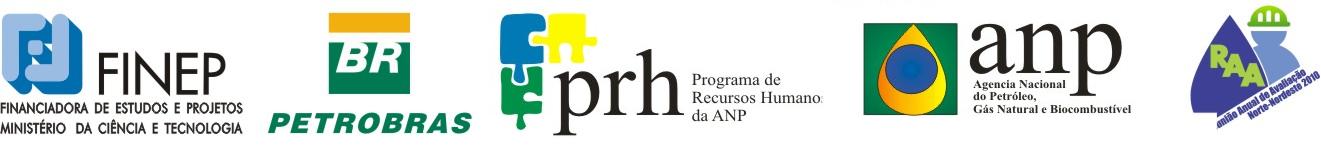 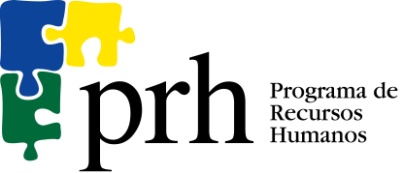 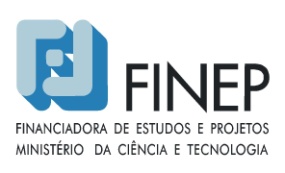 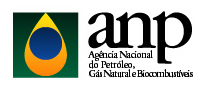 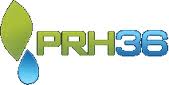 O SISTEMA DE CERTIFICAÇÃO AMBIENTAL DOS BIOCOMBUSTÍVEIS BRASILEIROS SOB O PRISMA DO PRINCÍPIO DO DESENVOLVIMENTO SUSTENTÁVEL
Bolsista: Hellen Priscilla Marinho Cavalcante (MSc.) – Programa de Recursos Humanos em Direito do Petróleo, Gás Natural e Biocombustíveis (PRH-ANP n.º 36).

Orientador: Prof. Dr. Yanko Marcius de Alencar Xavier.
Reunião Anual de Avaliação dos PRH’s N-NE 2012, Natal/RN, 10 e 11 de Outubro
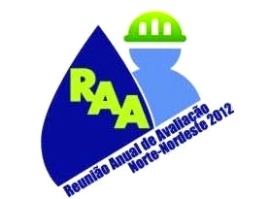 1. Motivação/Desafios
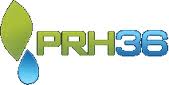 Motivação:
 Fontes alternativas aos combustíveis fósseis;
 Posição privilegiada do Brasil no cenário mundial dos biocombustíveis;
 Contemporaneidade do assunto;
 Pesquisas já desenvolvidas;
 Desafio:
 Escassez de bibliografia especializada.
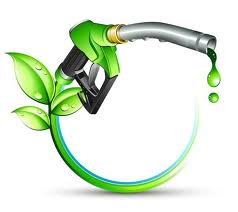 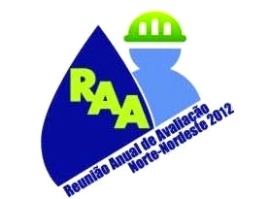 2. Objetivos
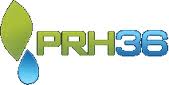 Identificar e analisar os instrumentos jurídicos que respaldam a produção e utilização dos biocombustíveis brasileiros (etanol e biodiesel);
 
Definir quais os critérios a serem utilizados e quem deverá participar da elaboração do modelo de certificação; 

Averiguar de que forma a certificação pode contribuir para o alcance do desenvolvimento sustentável pelo Brasil;
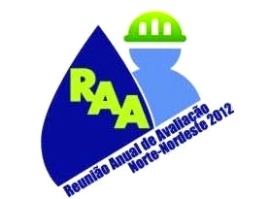 2. Objetivos
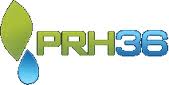 Realizar um estudo de caso das iniciativas de certificação já existentes; 

Determinar as possíveis consequências para o Brasil, no âmbito do comércio internacional, advindas da adoção de um sistema de certificação dos biocombustíveis.
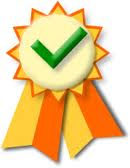 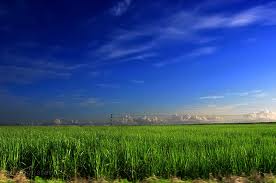 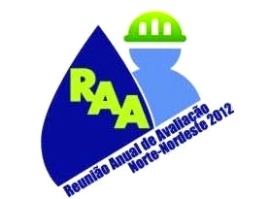 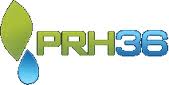 3. Aplicação na indústria
Ganhos ambientais e sociais;

Maior transparência para os consumidores;

Competitividade internacional;

“Commoditização” do etanol.
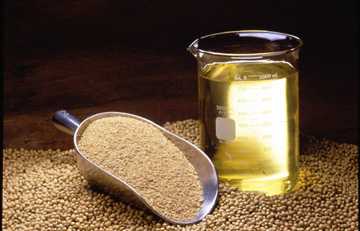 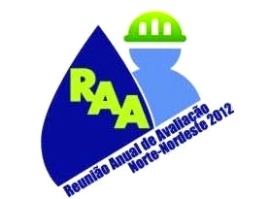 4. Resultados esperados
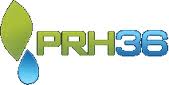 Determinar se e quais alterações devem ser realizadas na legislação nacional;

Definir quais os atores participantes do processo de certificação e qual o modelo mais pertinente;

Demonstrar que as vantagens provenientes da adoção de um modelo certificatório superam as desvantagens.
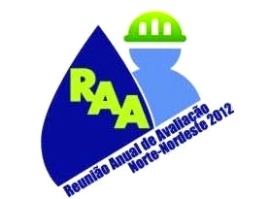 5. Agradecimentos
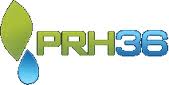 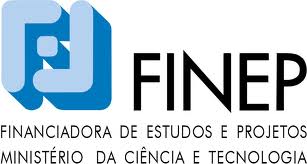 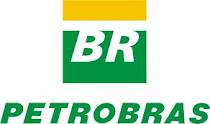 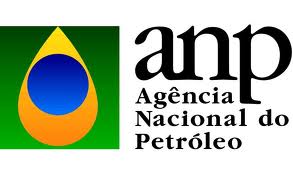 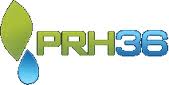 Contato: hellen.cav@gmail.com